「ごみの有料化」はおかしい！
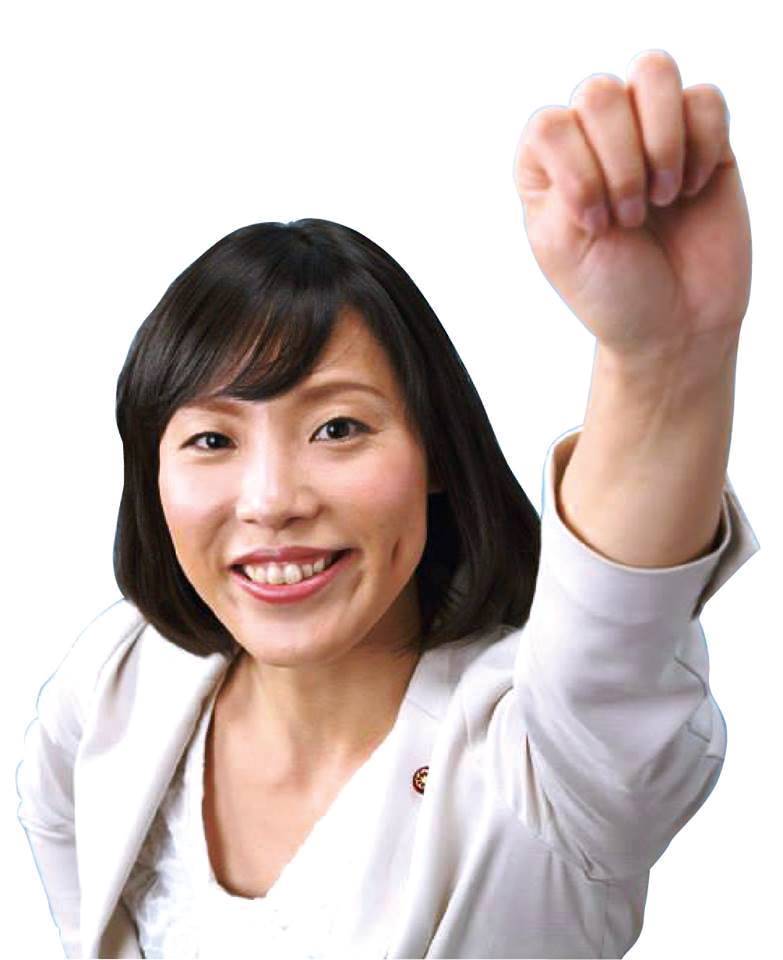 金沢市議会議員
広田みよ
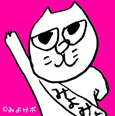 有料化とは？
１枚５０円！
市販のごみ袋より
割高の指定袋などを購入させるやり方が主。

シールを買って貼って
もらうやり方も。
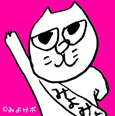 なぜ提案？
・ごみの有料化
　　　　↓
・経済的インセンティブにより　　
　ごみの減量、資源化
　　　　↓
・環境への配慮
・ごみ処理費用の削減
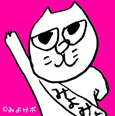 金沢市がごみの有料化を計画！
３月に制定された
第５期ゴミ処理基本計画に

「家庭ごみ有料化の導入を検討」
「事業系ごみ処理手数料の改定を検討」

が新たに盛り込まれました！
行革にも載せられ、２８年度に「方針決定」と・・
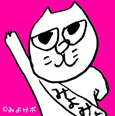 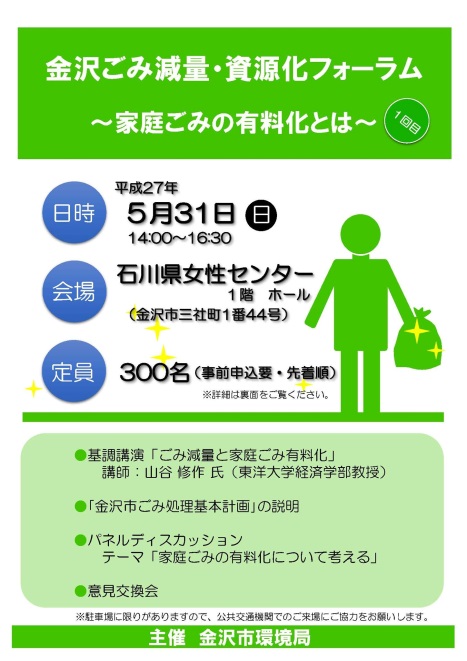 これまでの経過・３回のシンポジウム・各所での説明（呼ばれれば）・町会連合会や婦人会への働きかけ
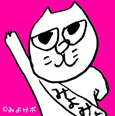 が、市民の理解は得られていない
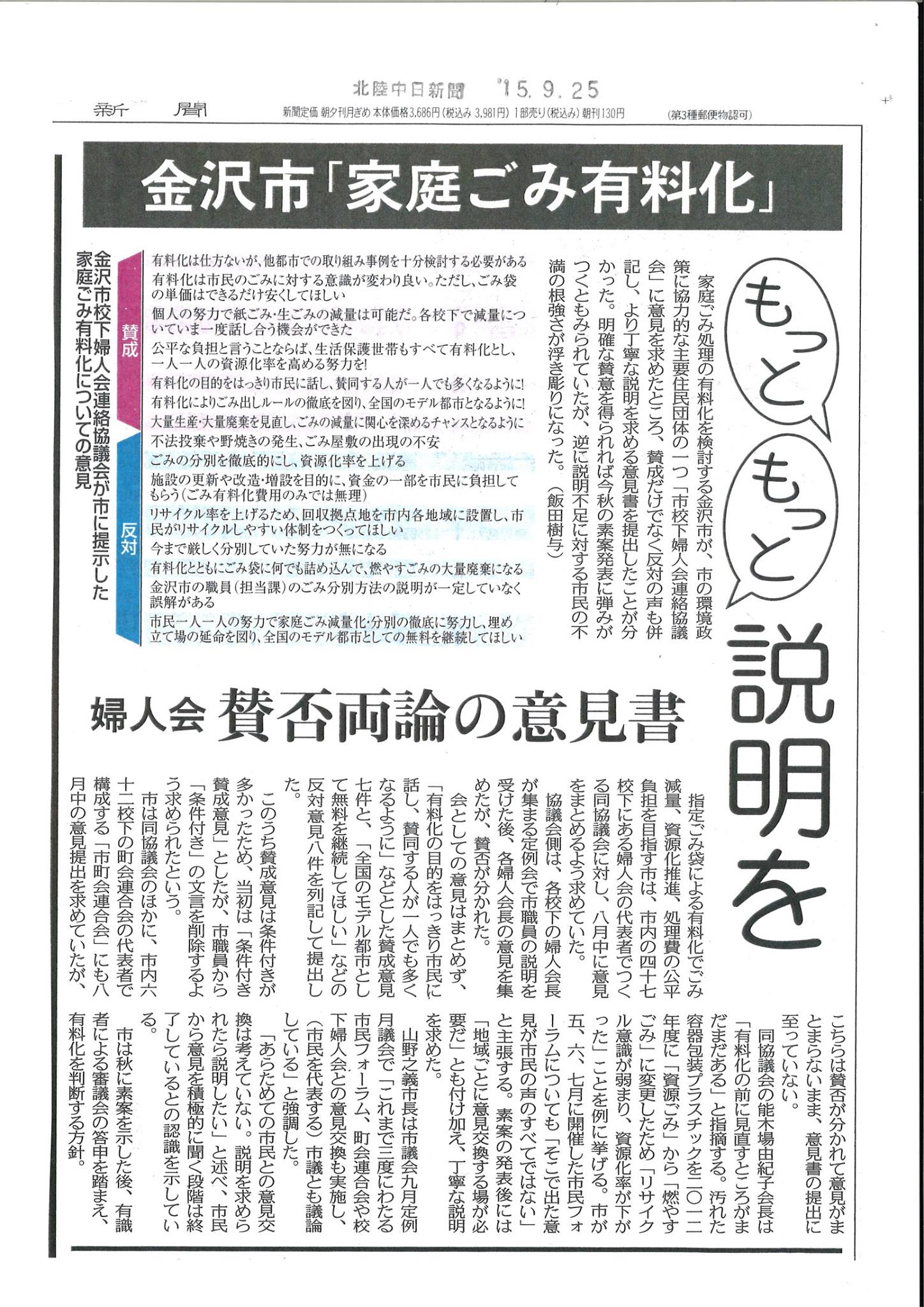 ３回のシンポジウムの結果

積極的実施・・１７％
条件が整えば実施・・３８％

実施すべきでない・・２２％

よくわからない・・１４％


議会でも与党から疑問の質問！
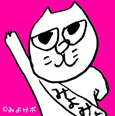 今後の予定
・素案をつくる
・廃棄物対策総合審議会にかける
・パブリックコメント
・議会で採決
・手数料として条例改定＆予算化

それぞれ時期は未定
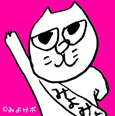 まだまだ世論を広げ止めるチャンスがあります！
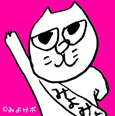 これまでの議論の経過
・金沢市のごみは増えてない
・事業系ごみのほうが課題が多い・ほんとうに有料化で減るのか？
・税金を払っているのになぜ？
・袋代をなにに使う？→今もやっていることに
・まだやれることがたくさんある！
・そもそも製造・販売段階で減らさなくては！
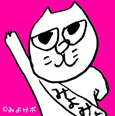 家庭系ごみは中核市４３市中８位！
事業系ごみは中核市４３市中５位
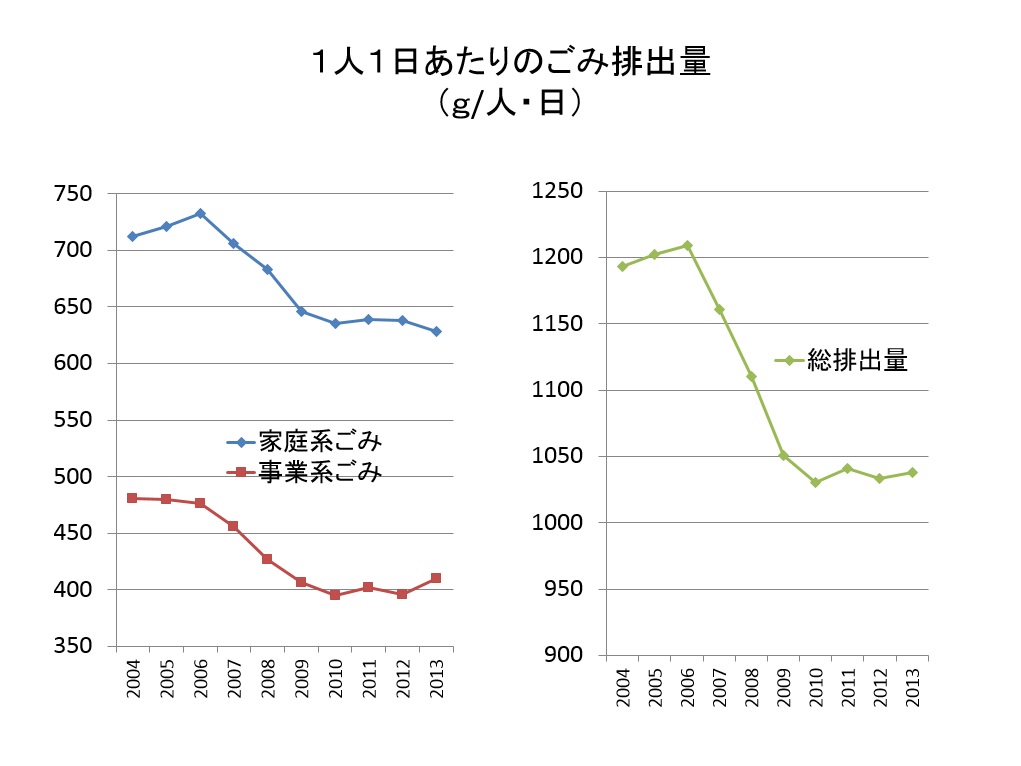 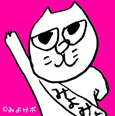 有料化でごみは減る？
・最初は減るが、リバウンド

・「他都市は減っている」というが・・
　他の施策も併用してるのが
　他都市の現状→根拠にならない
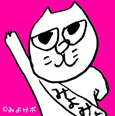 そもそも
税金でごみの収集や処理は行うべきもの！
★地方自治法などに定められていること。
当然、ごみに関する環境施策もそう！

→新たに市民に負担させることで、財政的にも、市民の頭の中でも
公的責任を減らそうとしている！
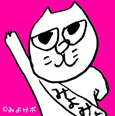 袋代をなにに使う？
９月議会の答弁で・・

・温暖化防止
・生ごみ減量化
・再生可能エネルギー
これまでもやってきたことなの新たな負担はおかしい！
・基金→京都では余って批判
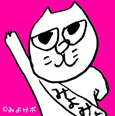 他にやるべきことがある！
★ストアくるステーション

市内６か所に資源回収場所を設置
アルビス田上店など

しかも！

「市長が増やす」と
言っていたのに・・
→議会で追及し今年３↑
２４年度に西部環境エネルギーセンター稼働にともない、分別変更
「一部の市民の誤解」
と市民への責任転嫁

→議会で追及

「説明が不十分だった」
「分別指導にまわる」と
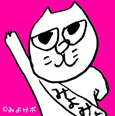 自己搬入ほかにも
★東部管理センター・西部管理センター 
　土・日曜日の午前10時～午後４時

★西部環境エネルギーセンター 
　平日の午後１時～午後９時
　土・日曜日の午前10時～午後９時
（祝日も持ち込み可能です。）
９時過ぎたら門前にも置いておける！
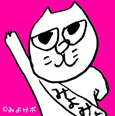 古紙回収のモデル事業
・古紙を資源に出すのが大変！
ということで・・

・１０地区を対象
・資源回収のステーション/月１回
・古紙や雑紙などを集める
結果を見て、全市的にどうやるか検討する！
製造・販売段階から！
★製造段階でのごみにならない製品づくり

★お店などの過剰包装を減らす努力

　　　　　　　　　　　　　　　　が必要！

日本の法律は、企業よりも国民に責任をおしつけている！
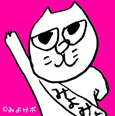 さかさまの市政のみなおしが必要
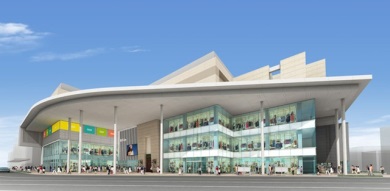 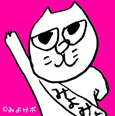 よくある質問
不法投棄（不適切廃棄）が増えるのでは？
→「他都市では増えていない」と市はいうが、監　
　視カメラ、職員・地域での監視をして出させな　　
　いから見えないだけ
・家計への負担が大きい
→「軽減策」を言うが、ごまかされない
・多く出す人は多く払え
→そんなことはどの法律にも書かれていない　
　し、いろんな人に併せて施策として行うのが市　　
　の役割
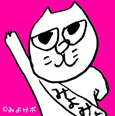 具体的なとりくみ！
★署名をあつめよう！
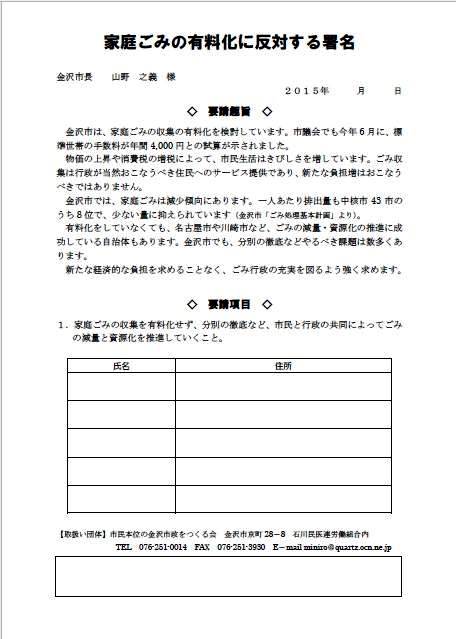 市の考え方を知って、
こちらの思いや意見を伝える！

→★出前講座をよぼう！
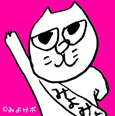